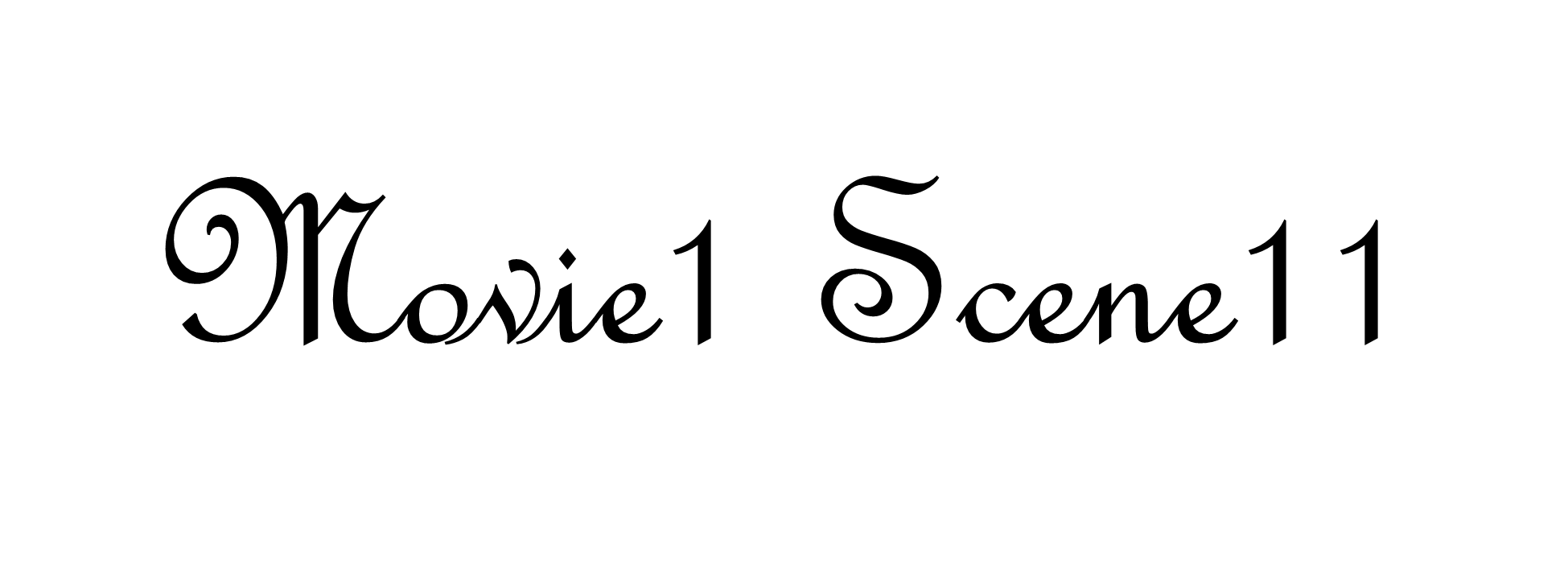 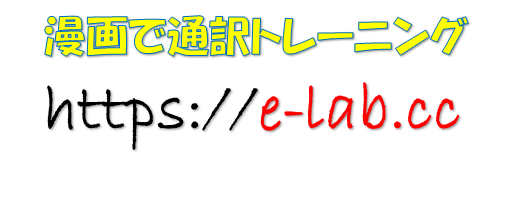 I love being around flowers,
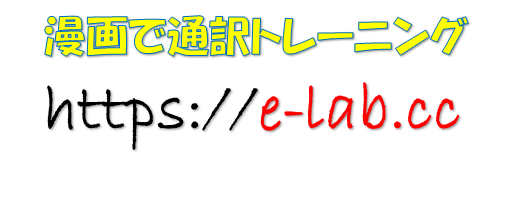 花に囲まれているの大好き
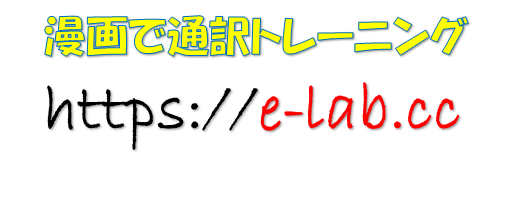 they remind me of my mom.
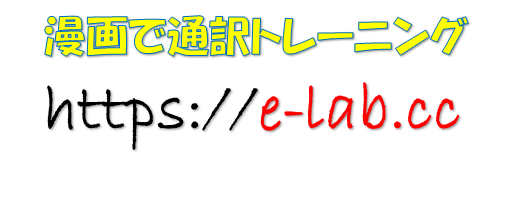 ママを思い出すから
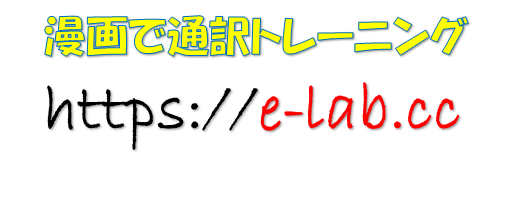 I remember she always used to have lilies at our house.
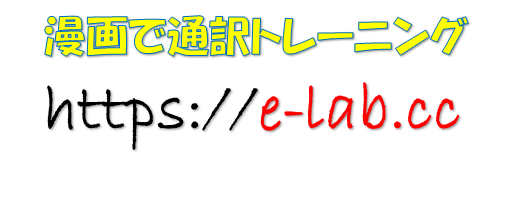 家にいつもユリの花があったのを思い出すわ
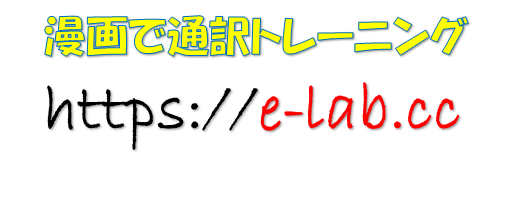 They’re her favorite.
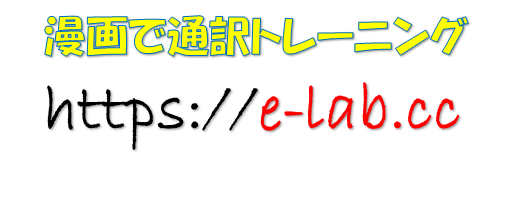 ユリの花はママのお気に入り
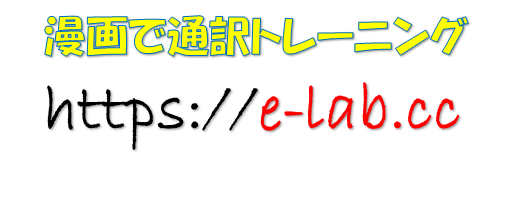 ‐ Do you miss your mom a lot?
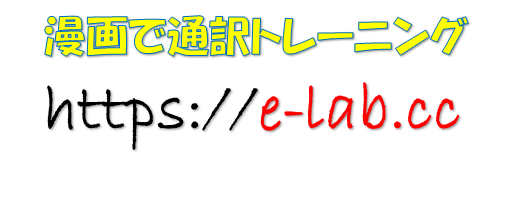 ママがすごく恋しいよね
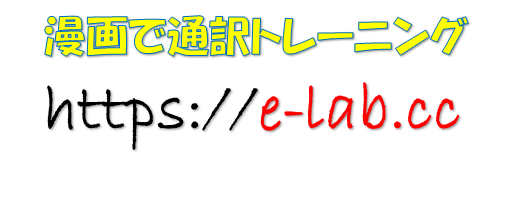 -Of course.
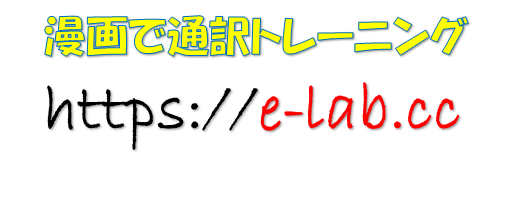 もちろん
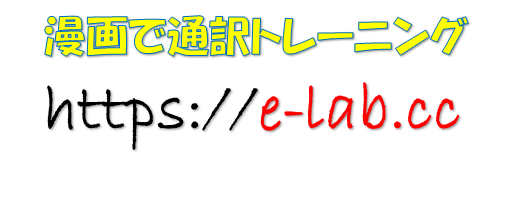 It’s kind of a weird question to ask.
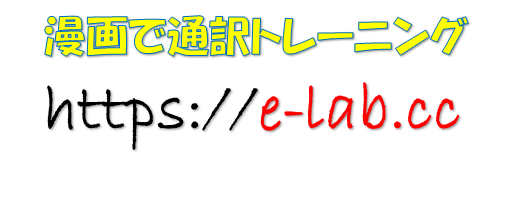 変なことを聞くのね
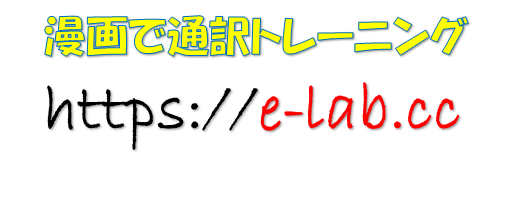 - No, it’s because I wanted to tell you something.
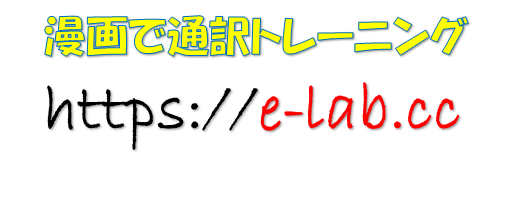 どうしても君に伝えたいことがあって
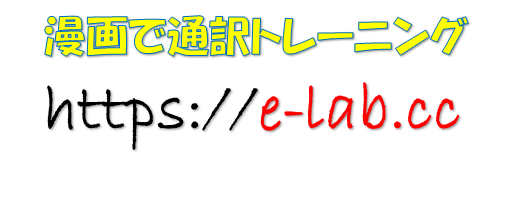 There’s no easy way to say it so I’m just goona jump in.
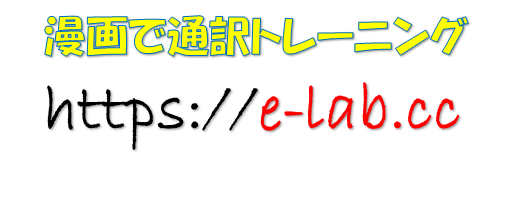 どう切り出して良いかわからないから前置きなしで話すね
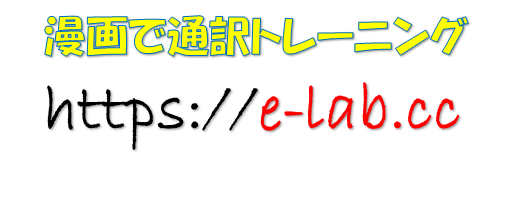 About five or six years ago my dad came home from work pretty late.
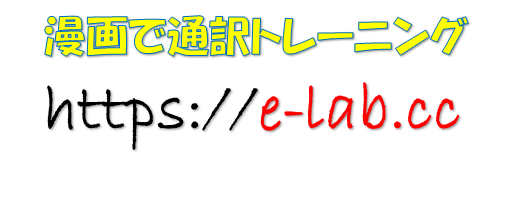 ５、６年前にパパが仕事からすごく遅く帰って来たことがあって
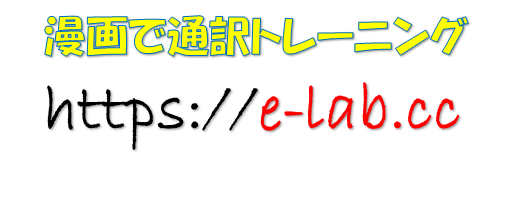 There was an accident and he was behind the car that got it.
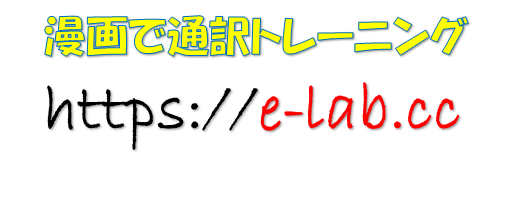 事故だったんだ。パパは事故に遭った車のちょうど後ろだった
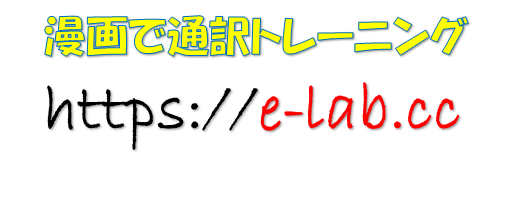 The lady driving the car was hit by a truck
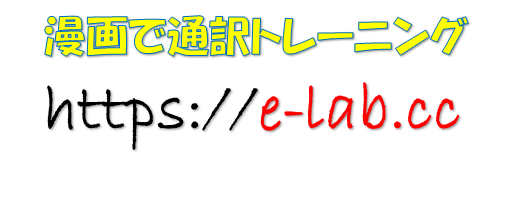 その女性が運転していた車がトラックとぶつかって
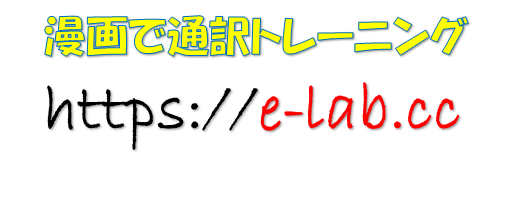 and then she swerved into oncoming traffic
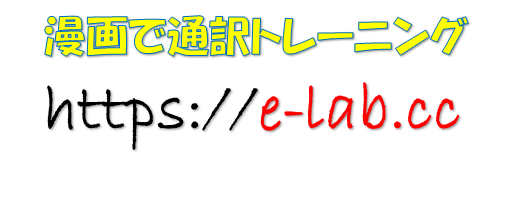 そのまま対向車線の方に
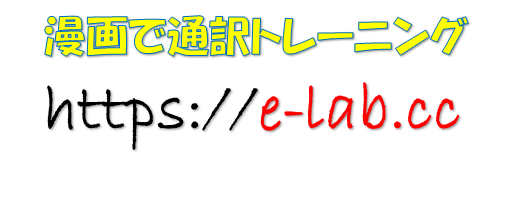 and was hit again by a semi.
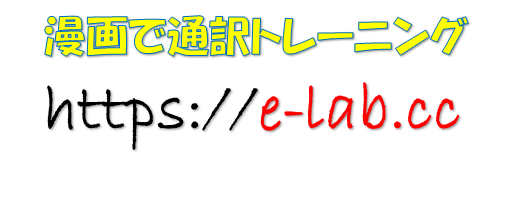 そして今度はトレーラーとぶつかって
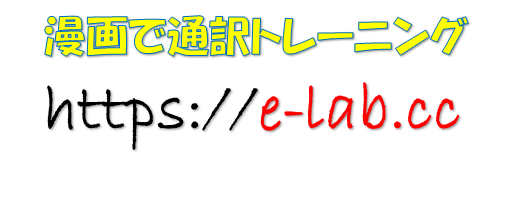 - Stop.
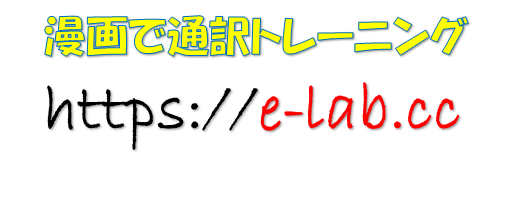 やめて
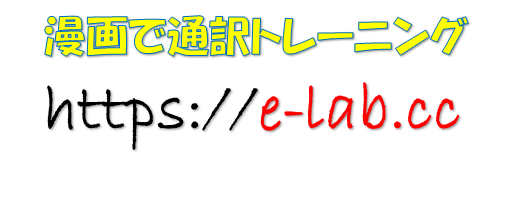 - He was the one who called 911.
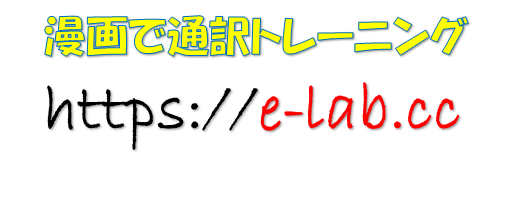 救急車を呼んだのがパパなんだ
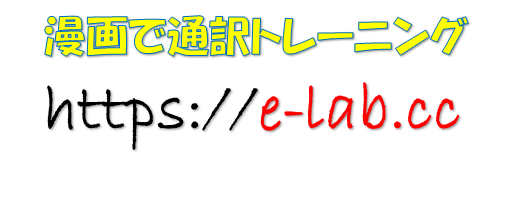 And he didn’t say how bad it was,
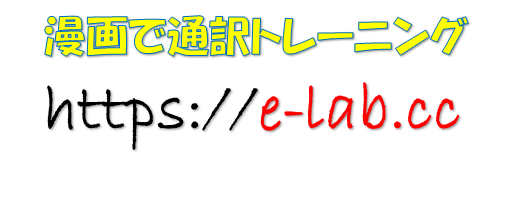 それがどれほどひどい状態だったかは言わなかったけれど
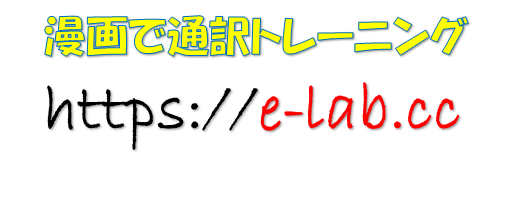 only that she was dying and that she wasn’t goona make it to the hospital.
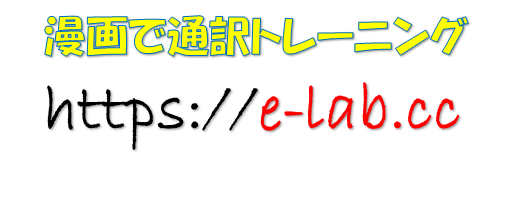 病院で治療を受けることなくそのまま亡くなっていくであろうと感じていた
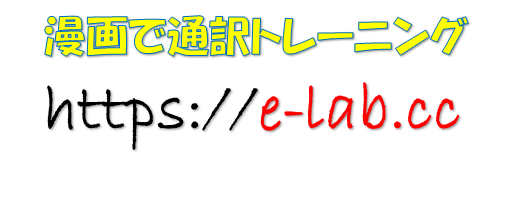 So he sat there and he held her hand
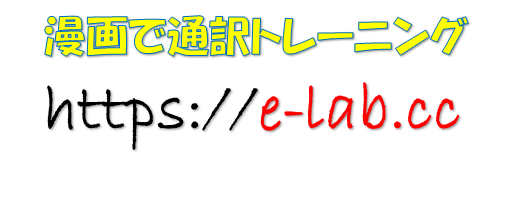 だからパパはその人の側で手を握って
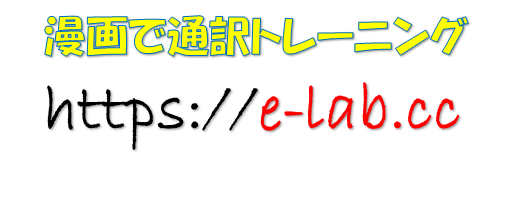 and he just let her talk.
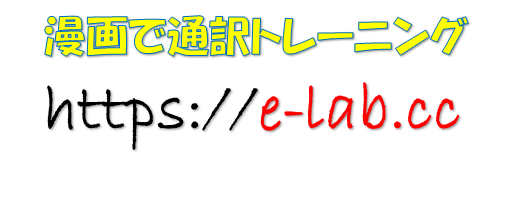 最後の言葉を聞いたんだ
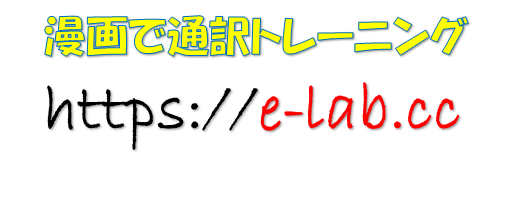 - Please tell Cindy that I love her and she’s my princess
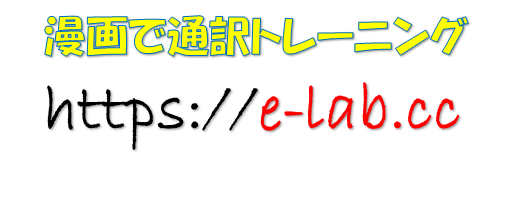 シンディーに愛していていることと、私のプリンセスだって伝えてください
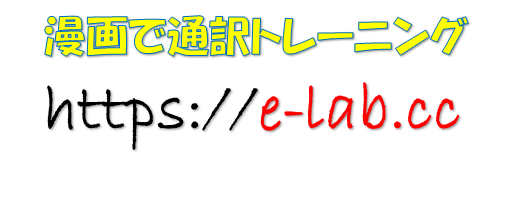 and no matter what I’ll be with her
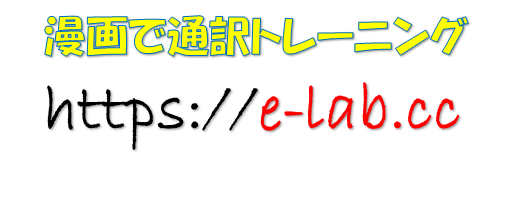 そして何があってもずっとそばにいると
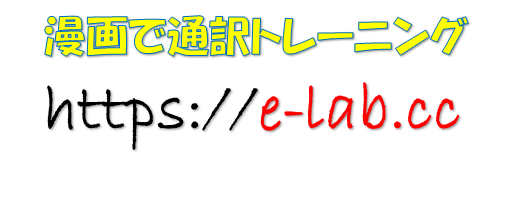 always.
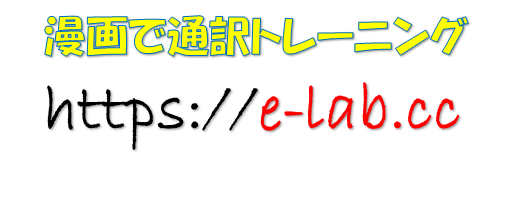 いつも
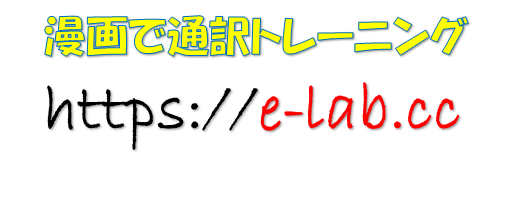 - I remember.
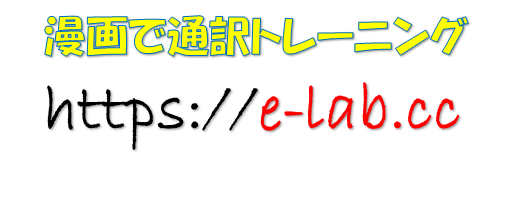 覚えているわ
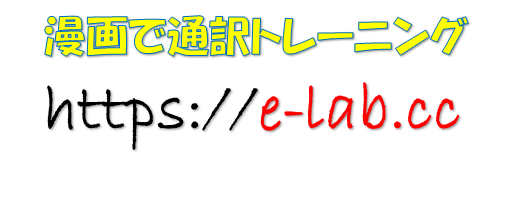 I remember a guy coming up to me before the funeral and saying those exact words.
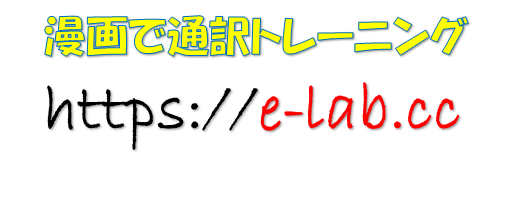 お葬式の直前に男の人が私のところに来てママが言った通りの言葉を伝えてくれたの
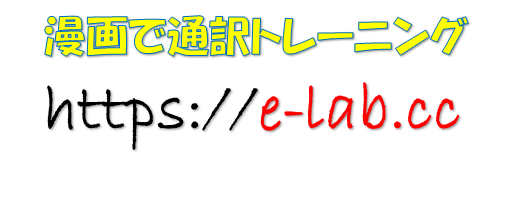 I had no idea it was your dad.
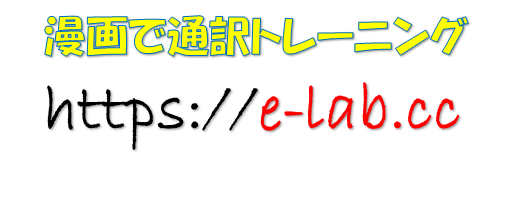 その男の人があなたのパパだったなんて思いつかなかったわ
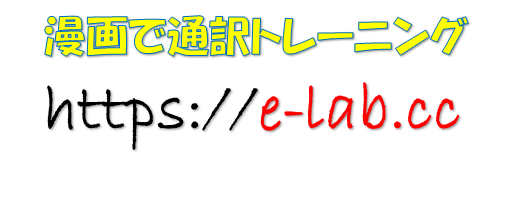 - When I told him that I had hit a girl’s cat and her name was Indy, he asked if your name was actually Cindy Zimmerman.
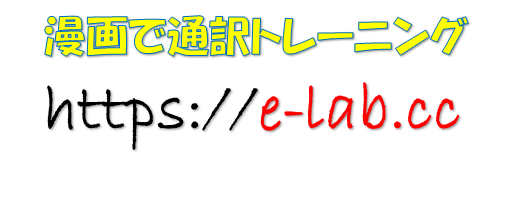 インディーっていう女の子の猫をひいちゃった話をパパにしたら、本当の名前はシンディーだって
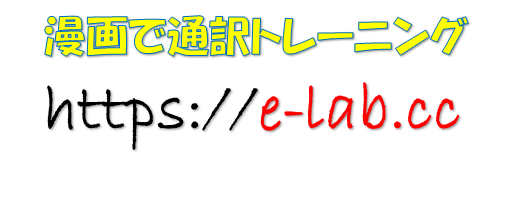 - Only my family really know that but
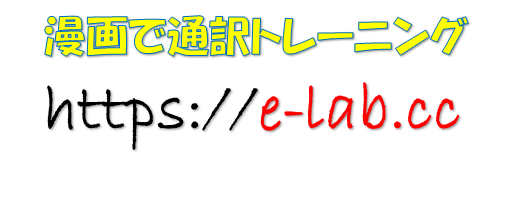 家族しか知らないけど
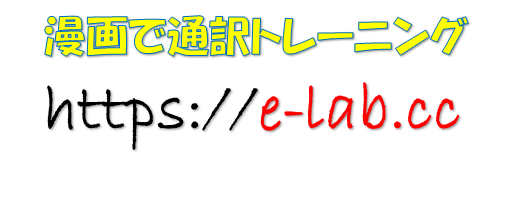 Cindy Ella, that’s what she named me.
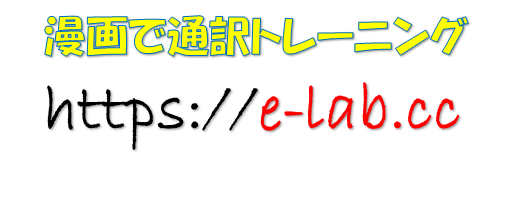 シンディー・エラそれがママが私につけた名前
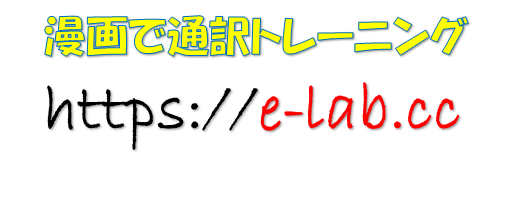 - He mentioned that she used to call you her little Cinderella.
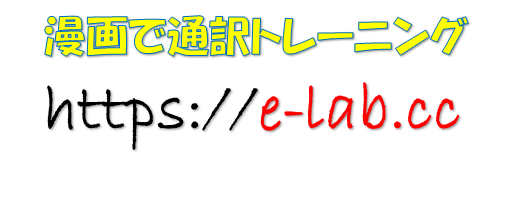 パパが言ってたけど、君のママは君のことを「私のシンデレラ」って呼んでたんだってね
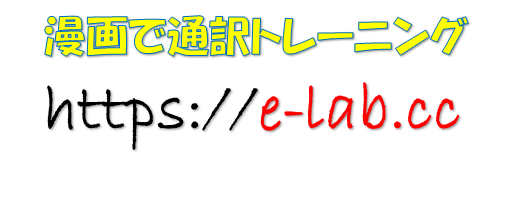 - She was quite the romantic.
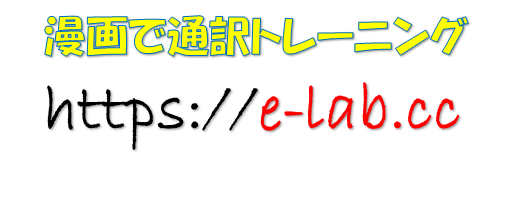 ママはロマンチックな人だったの
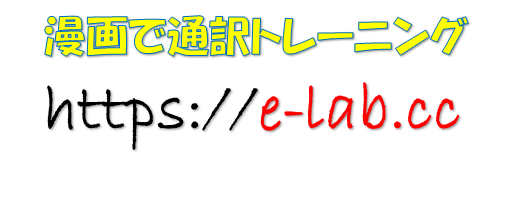 - He did everything he could to take her mind off the pain and he told me that he could just see and feel how much that she cared for you.
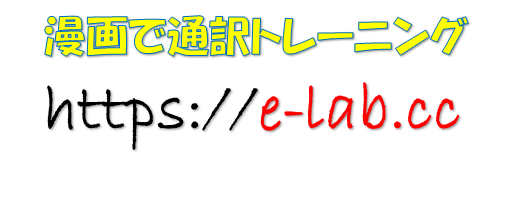 パパはできるだけ君のママの心の痛みを取り払って、君の事だけを思いながら最期を迎えたって言ってた
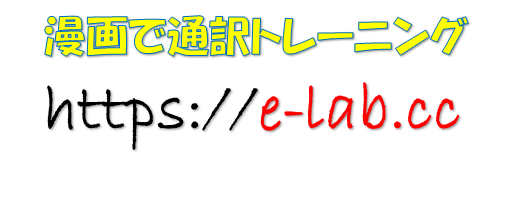 - I know that.
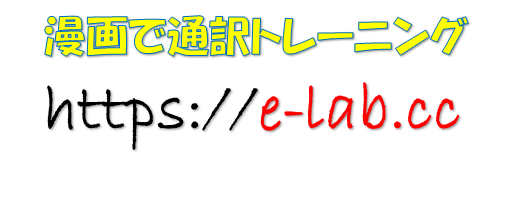 わかってる
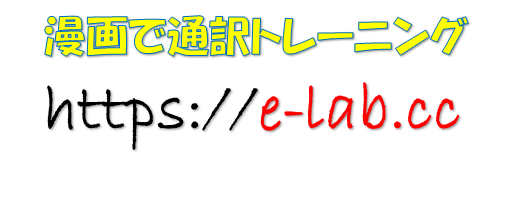 I never doubted that.
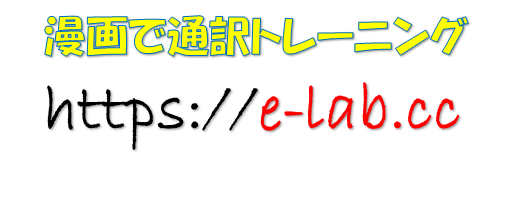 ずっと信じているもの
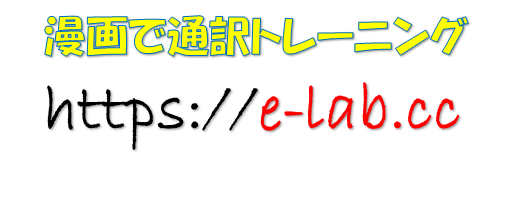 - I’m so sorry, Indy
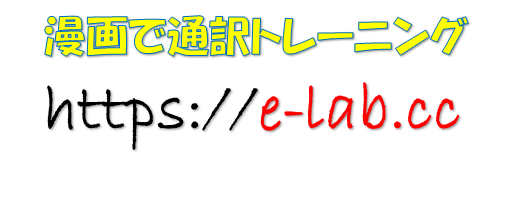 インディ、残念だったね
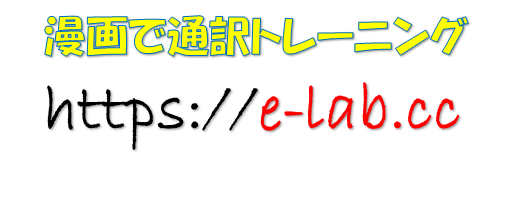 - It’s fine.
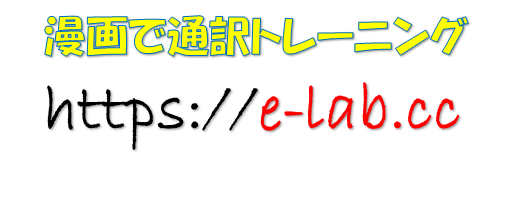 だいじょうぶ
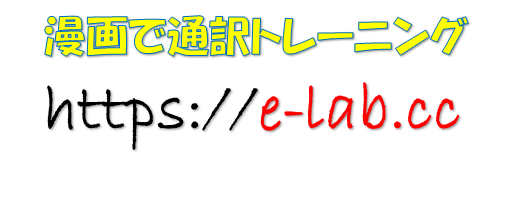 Bad things happen to people.
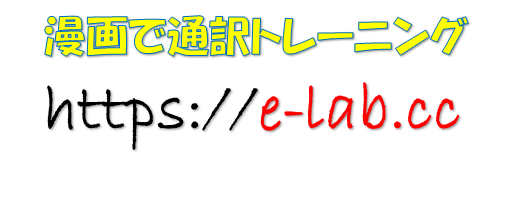 誰にだって悪いことは起こるわ
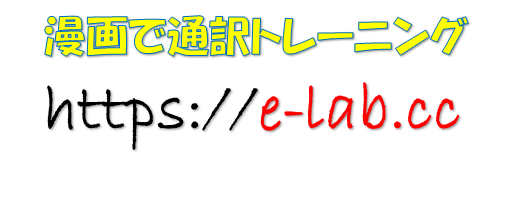 It’s just the way the world works, right?
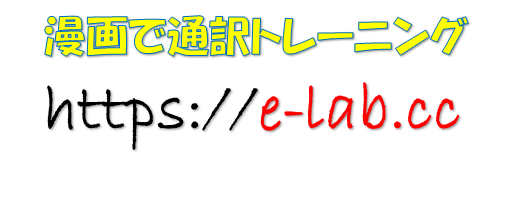 それが世の中ってもんでしょ
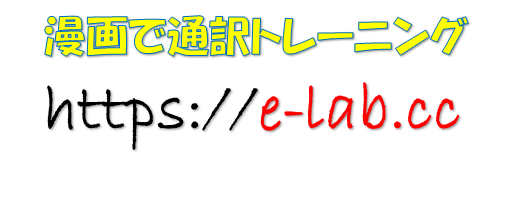 - Yeah, but, there’s more to it than that.
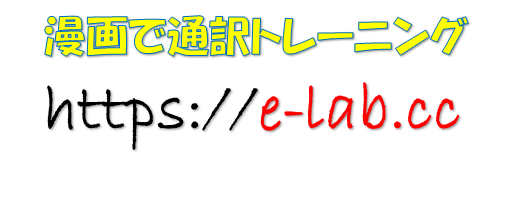 そうだけど、それだけじゃないはずだよ
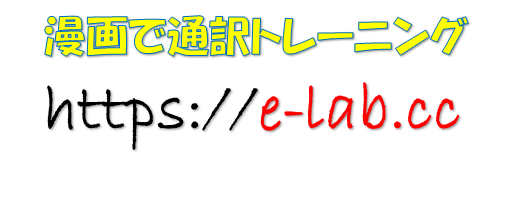 - Like what?
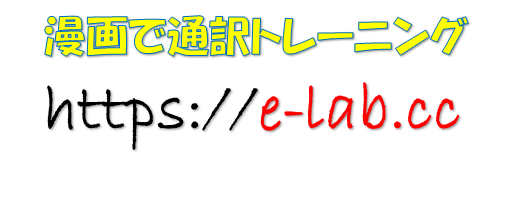 例えば？
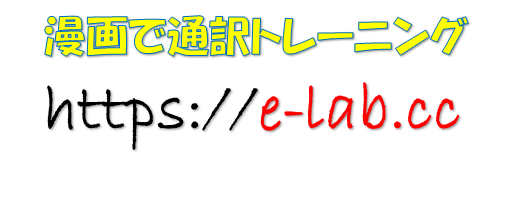 - Well yeah, bad things happen but
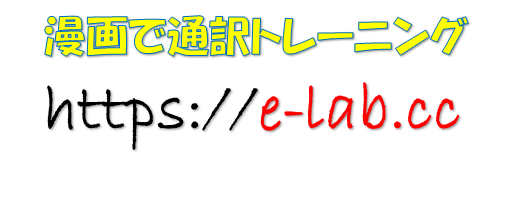 確かに悪いことは起こるよ、でも
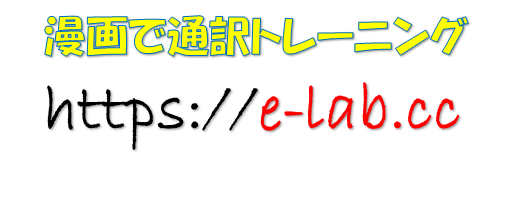 it’s how you learn from those things and those trials and help others learn that defines you.
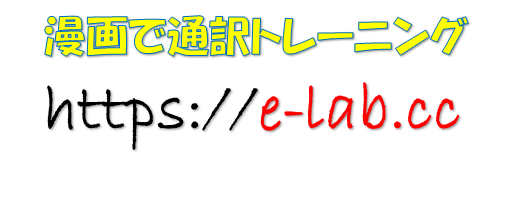 悪いことから学んで試行錯誤したことが他の人たちの役に立ち、それが自分に還ってくるんだよ
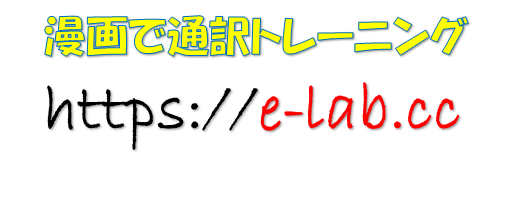 - Sounds way too deep for me.
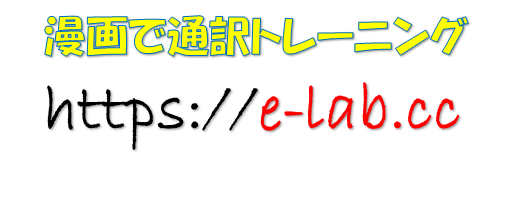 私には深すぎるわね
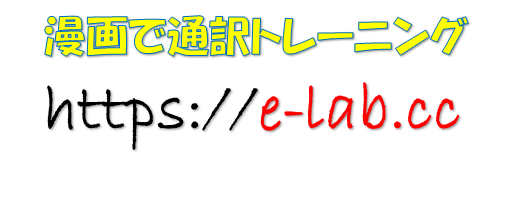 To be continued.
Manga English
https://manga-english.net